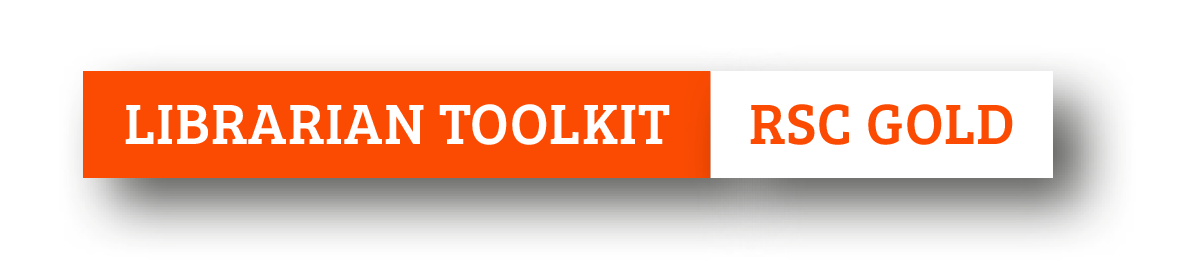 Infinite answers
One place
Advance your research with access to leading multidisciplinary content.
Custom URL here
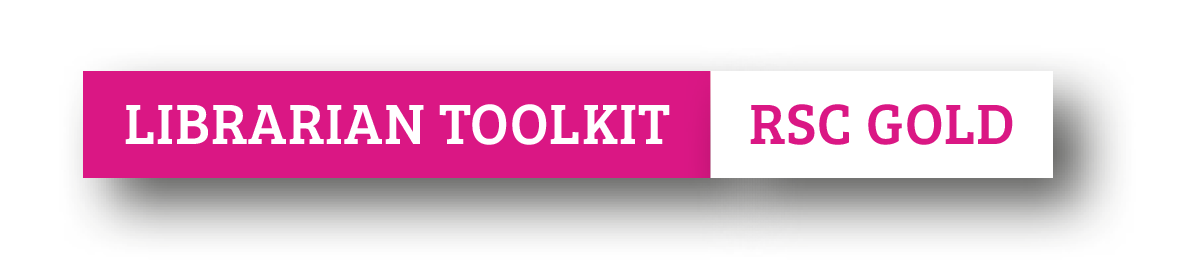 Infinite answers
One place
Advance your research with access to leading multidisciplinary content.
Custom URL here
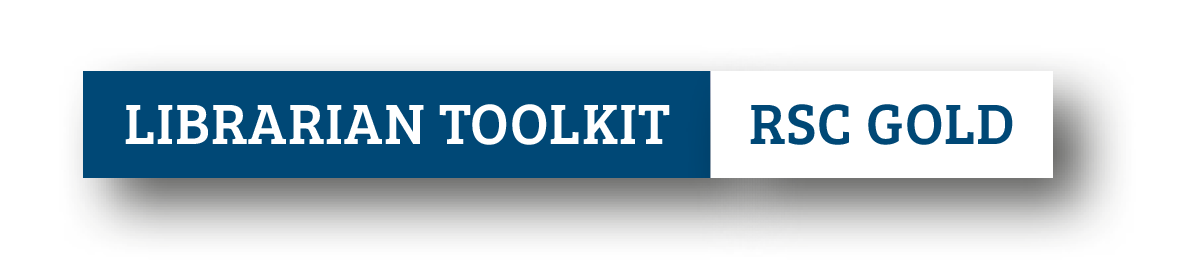 Infinite answers
One place
Advance your research with access to leading multidisciplinary content.
Custom URL here
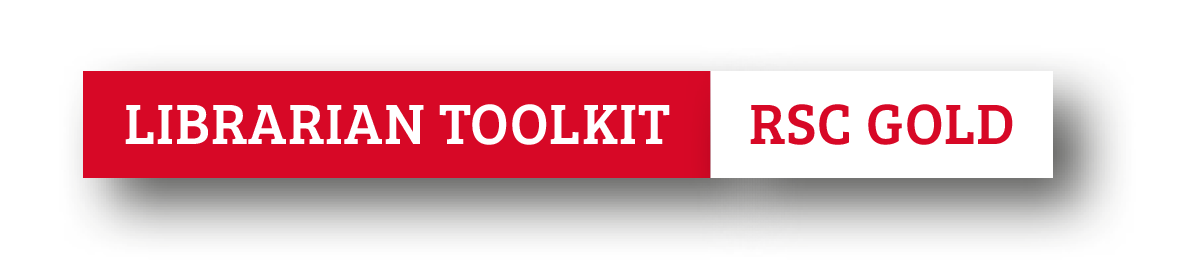 Infinite answers
One place
Advance your research with access to leading multidisciplinary content.
Custom URL here